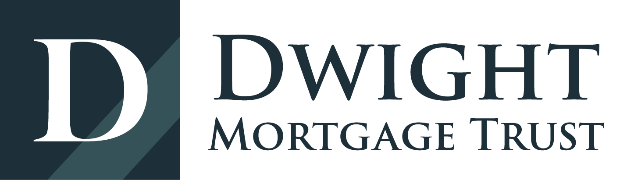 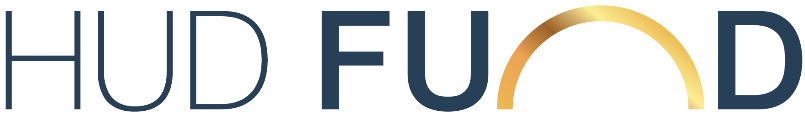 על אודות הלוואות מבוטחות HUD וגישור להלוואות HUD
המשרד לשיכון ולפיתוח עירוני בארה"ב (HUD) מציע ביטוח משכנתא למלווים מאושרי HUD (כמו Dwight Capital) כדי לאפשר בניה, שיקום משמעותי, רכישה ומימון מחדש של בניינים רב משפחתיים ומבני בריאות נבחרים, כמו דיור מוגן ומוסדות סיעודיים מתמחים. HUD מציע הלוואות ללווים כשירים ללא זכות חזרה לתקופות של עד 40 שנים ומינוף של 90%-80% בשיעורים קבועים נמוכים. אולם תהליך האישור של HUD והנחיות החיתום הקפדניות שלו מגבילים או מעכבים את גישתם של הלווים לאפשרות מימון זו. במקרים מסוימים הלווים משיגים פתרון גישור לטווח קצר כדי שיוכלו בסופו של דבר לבקש הלוואת HUD מחלצת (takeout) כולל מימון רכישה, מימון מחדש של הלוואה קיימת, פדיון הלוואה, השקעות ערך מוסף ובניה חדשה.
על אודות Dwight Capital ו-Dwight Mortgage Trust
Dwight Capital היא מלוות ה-HUD השנייה בגודלה בארה"ב וסיפקה מעל 10 מיליארד דולר בהלוואות מבוטחות-HUD משנת 2015. Dwight Mortgage Trust, LLC (להלן "DMT") היא קרן השקעות נדל"ן בניהול אקטיבי המתמחה ביצירה ומימון של משכנתאות מסחריות במגוון סוגים רחב של נכסי נדל"ן. DMT עובדת יחד עם Dwight Capital כדי לספק ולהעריך הזדמנויות הלוואה בפריסה ארצית. DMT שותפה לנותני חסות מנוסים בפרויקטים בשווקים גדולים ומתמקדת בהשקעות בעלות אסטרטגיית יציאה ברורה ומוגדרת.
על אודות HUD Fund
HUD Fund I, LP (להלן "הקרן") היא קרן נאמנות פתוחה בניהול פעיל הרשומה באיי קיימן שהחלה להשתתף בשטרות המשכנתא של Dwight באוגוסט 2021. הקרן משיגה תשואות אטרקטיביות מותאמות-סיכון בזכות בקרת פורטפוליו וניהול מאזן פעיל.
ההזדמנות
הלווה מזהה צורך במימון קצר טווח
Dwight Capital ממשיכה בתהליכי הגשת הבקשה למימון מחדש ל-HUD במשך הלוואת הגישור
הלווה מאושר למשכנתא מבוטחת HUD ומחזיר את הלוואת הגישור
Dwight Mortgage Trust מספקת מימון לטווח קצר (36-12 חודשים) עם שעבוד מדרגה ראשונה
תשואות היסטוריות (נטו סוג A)
שיעורי התשואה מנורמלים ביחס לעמלות הקרן (עמלות ניהול והצלחה) ולהוצאות הקרן, כדי להציג את שיעור התשואה נטו לפני מס למשקיע הקרן. בטקסט המודגש התשואות בפועל של HUD FUND I LP
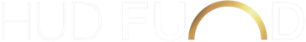 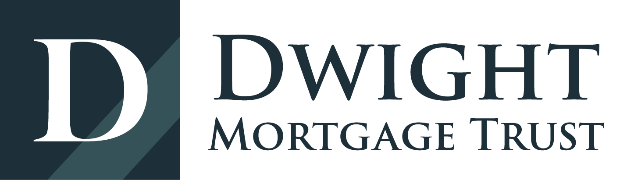 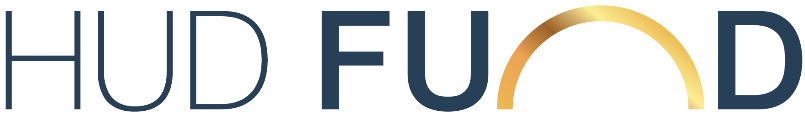 תשואות היסטוריות (המשך)
התשואות הבאות מנורמלות לשנים 2019 ו-2020:
פורטפוליו שירות (2022-2017 YTD*)
Dwight Capital קיבלה באוגוסט 2017 אישור של GNMA לשמש כמנפיקה/נותנת שירות ובאוקטובר 2017 החלה רשמית במתן שירות עבור ההלוואות שמספקת בעצמה.
YTD* עד אוגוסט 2022
תנאים עיקריים:
קרן Evergreen פתוחה הרשומה באיי קיימן
מטבע: דולר ארה"ב
הנפקות: מדי חודש
 תקופת נעילה (Lock-Up): 18 חודשים
שער פדיון רבעוני: 5%
השקעה מחדש או הכנסה
תשואה שנתית 10.5-8.5% נטו
מספר נייר ערך (ISIN) סוג A‏ השקעה מחדש: KYG4645F1028 USD
מספר נייר ערך (ISIN) סוג C‏ השקעה מחדש: KYG4645F1283 INS
עמלות ניהול: 1.4% + מע"מ
תשואת משוכה של 7% (catchup מלא)
עמלת הצלחה: 20%
מקסימום לשטר בודד: 10% מנכסים בניהול
לקוחות כשירים, IRA‎‏, ISIN
ייעוץ משפטי: Vinograd & Co
ניהול: Tzur management
ייעוץ חשבונאי: PWC
מספר נייר ערך (ISIN) סוג B‏ חלוקה: KYG4645F1101 USD
מספר נייר ערך (ISIN) סוג D‏ חלוקה: KYG4645F1366 INS
קשרי לקוחות: davidg@sapiensinv.com, natan@hud-fund.com טלפון: ‎+972-53-235-4567
כתב ויתור: מסמך זה לא מהווה הצעה או המלצה או ייעוץ להשקעה בקרן. הקרן מיועדת למשקיעים כשירים בלבד (כהגדרתם בחוק ניירות ערך, תשכ"ח-1968), מטרת המסמך לספק מידע ראשוני וחלקי בנוגע לקרן והוא סודי בהחלט.
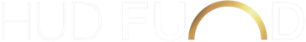